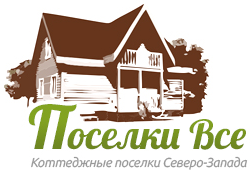 Poselki-Vse.ru
Все коттеджные поселки Северо-Запада России
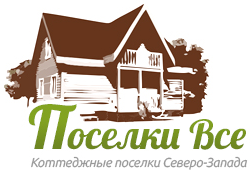 Баннер на главной странице сверху – самый эффективный рекламный блок
Рекламный блок №1 находится сразу над поиском, 50% кликов приходится именно на него
Стоимость за неделю: 1 000 руб.
Стоимость за месяц: 4 000 руб.
№1
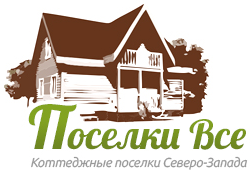 Баннер на главной странице справа
№2
Рекламный блок №2 находится над каталогом и навигационным блоком
Стоимость за неделю: 700 руб.
Стоимость за месяц: 2 800 руб.
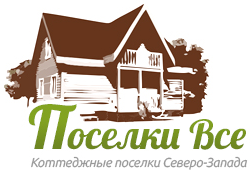 Баннер на главной странице снизу
Рекламный блок №3 находится сразу под каталогом
Стоимость за неделю: 500 руб.
Стоимость за месяц: 2 000 руб.
№3
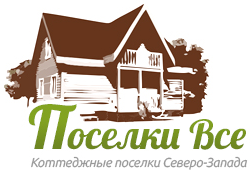 Баннер на странице коттеджного поселка (сквозной)
4
Рекламный блок №4 находится сверху – второй по эффективности блок
Стоимость за неделю: 1 000 руб.
Стоимость за месяц: 4 000 руб.

Рекламный блок №5 находится сверху справа над каталогом – третий по эффективности блок
Стоимость за неделю: 800 руб.
Стоимость за месяц: 3 200 руб.
5
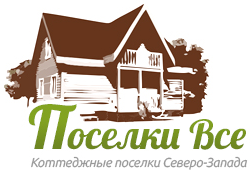 Баннер на странице коттеджного поселка (сквозной)
Рекламный блок №6 находится снизу справа сразу под каталогом
Стоимость за неделю: 500 руб.
Стоимость за месяц: 2 000 руб.
№6
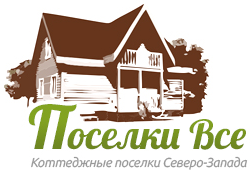 Вместе к успеху!
Рассматриваем любые предложенные Вами варианты рекламных акций и размещений
Напоминаем, что новости, статьи, заметки, касающиеся Вашего коттеджного поселка, размещаются бесплатно (высылайте на адрес info@poselki-vse.ru)
В настоящее время застройщики и девелоперы имеют функционал по бесплатному размещению новостей самостоятельно, после регистрации на нашем сайте.
Расчет производится через системы оплат: Яндекс.Деньги, WebMoney, банковские карты, Rapida (а также другие формы оплаты по договоренности). При длительном размещение действуют скидки.
Контакты: info@poselki-vse.ru